Other Models of Choice
Other models of Choice
Matching law = choice model
Describes and predicts how animals make choices

A performance model, not a learning model
Describes how they will allocate their responses when given two choices of 2 different quantities or ratios

The matching law does not describe or predict how animals choose
How delay of a reward might affect choice: Later vs. sooner rewards
How qualitatively different reinforcers affect choice
How behavioral momentum affects choices
So, we have other models for those:
Two levels of behavior change
Molar models:
Look at overall (across sessions) behavior

Assume animal is making choices based on longer time horizons

Aggregate of responses:
Overall GPA rather than just grade in 1 class
Allows for momentary fluctuations in behavior
Is the end result that is important
Two levels of behavior change
Molecular models:
Look at moment x moment behavior

Assume animal is making choices based on what choice it just made rather than on longer time horizons

Examine patterns of individual responses:
If just received a bad grade on assignment- then study more
If just received a good grade on assignment- then study less 
Allows for examination of momentary fluctuations in behavior in producing aggregate result
Molecular Maximizing
Idea that animals maximize their responding moment by moment
Most reinforcement for least effort
Maximize over a long time horizon

Assumes: Organisms always chose whichever response alternative is most likely to be reinforced at the time of the response

Example: Two schedules: A and B
In effect concurrently
Subject switches from schedule A to schedule B as the probability of the reinforcement for schedule B INCREASES

This model can explain why subjects switch with concurrent VI-VI schedules but not with concurrent ratio schedules

Hinson and Staddon, 1983
Molecular Maximizing
Molar Maximizing
Melioration
Melioration
Complex Choice
Used in studies of self control
Concurrent Chain schedules
Now can study self control and choice!
Temporal discounting
Temporal Discounting
Temporal Discounting
How long would YOU wait?
Temporal Discounting
(Rachlin & Green, 1972;  Rachlin and Logue, 1976;  Mazur, 1987, 1988)
Discounting of Reward
Value of a smaller/sooner and a larger/later reinforcer are quite different depending on the time
Temporal Discounting as a Measure of Impulsivity in Humans
Shiels et al., 2009

Measured delay discounting in children with ADHD
Children were measured both on and off medication

Three groups
More inattentive ADHD
More hyperactive ADHD
Normal control 

All three groups were tested on and off both doses of ADHD medication
Low dose Concerta (39 mg)
High dose Concerta (73 mg)
Shiels et al., 2009 cont.
Practical Uses?
Self-Control
Or…..give up and let some one else control your contingencies!
Self-Control
Process by which individual deliberately alters or changes his or her behavior to achieve a specific goal
Self Administration of rewards
Individual controls their own contingency
Should optimize: get the most gain for the least effort
Self Control
Problems of Behavioral Excesses
Immediate reinforcers versus delayed punishers for a behavior

Immediate reinforcers versus cumulatively significant punishers for a behavior

Immediate reinforcers for problem behavior versus delayed reinforcers for alternative desired behavior
Causes of Self-Control Problems
Causes of Self-Control Problems
Problems of Behavioral Deficiencies
Immediate small punishers for a behavior versus reinforcers that are cumulatively significant

Immediate small punisher for behavior versus immediate but highly improbable major punisher if the behavior does not occur

Immediate small punisher for a behavior versus a delayed major punisher if the behavior does not occur
Behavioral Contracts
Serves at least four important stimulus control functions:
Ensures all parties agree to goals and procedures

Ensures that all parties agree on how close they are to reaching the goals

Provides the client with a realistic estimate of the cost of the program to him or her in time, effort, and money

Signatures help ensure that all parties with follow procedures
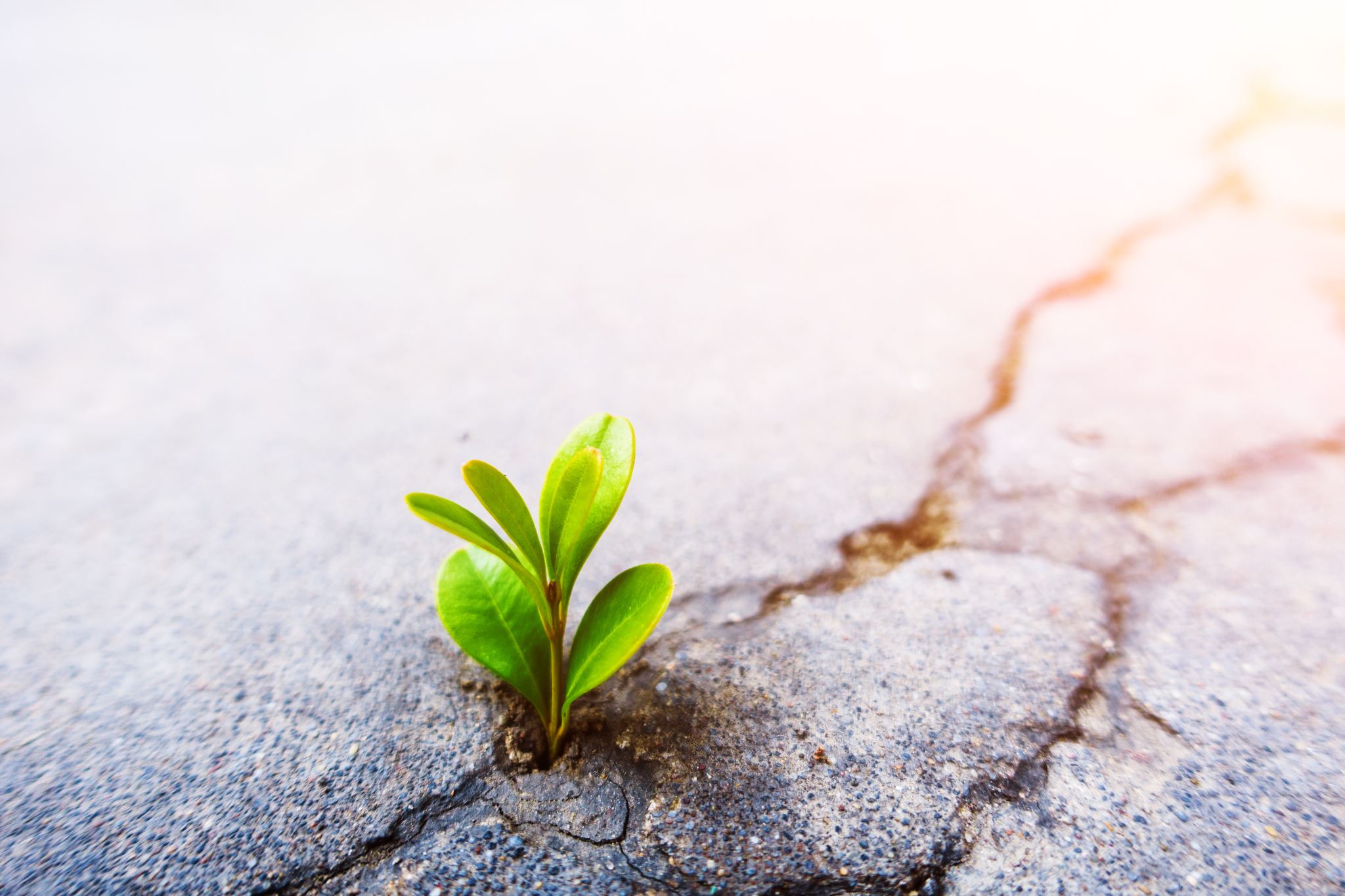 Bottom Line
Reinforcers lose their value if you have to wait for them too long

Self control = commitment to a choice
Need immediate as well as delayed reinforcement
Contracting can help

Biggest way to have people exhibit self control? Teach them strategies for waiting!